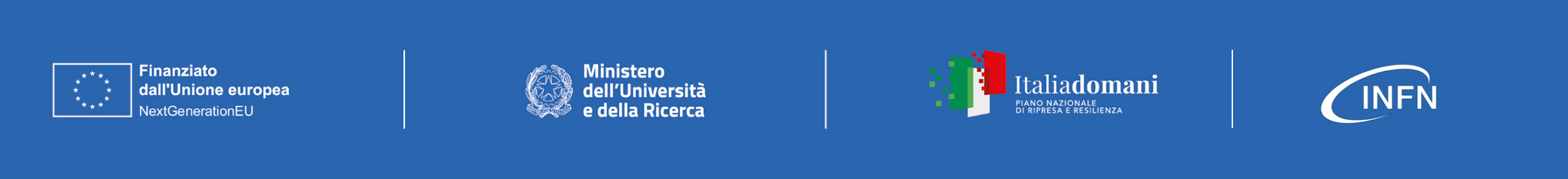 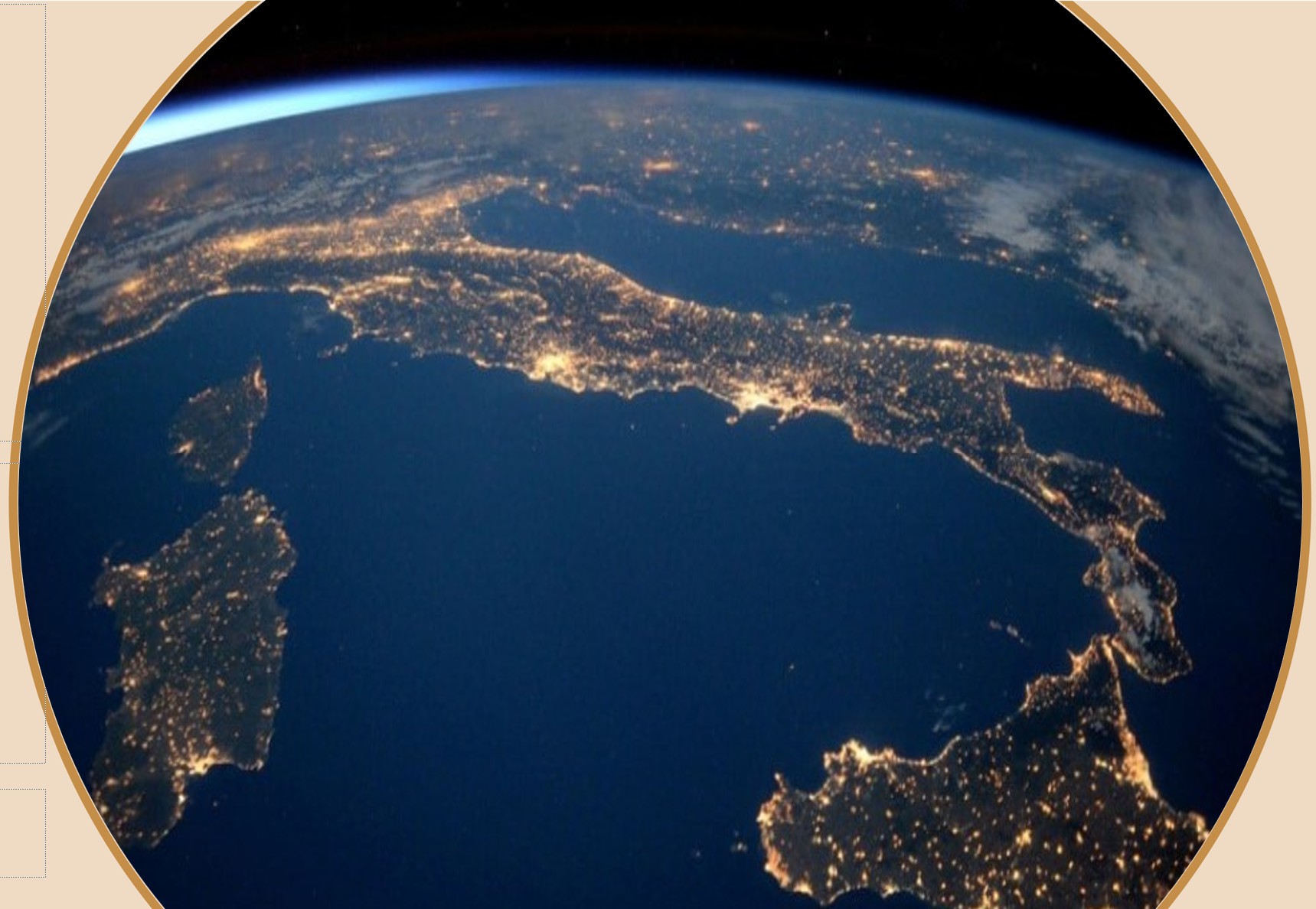 PisaET-IR@CISUP
PisaET-IR@CISUP
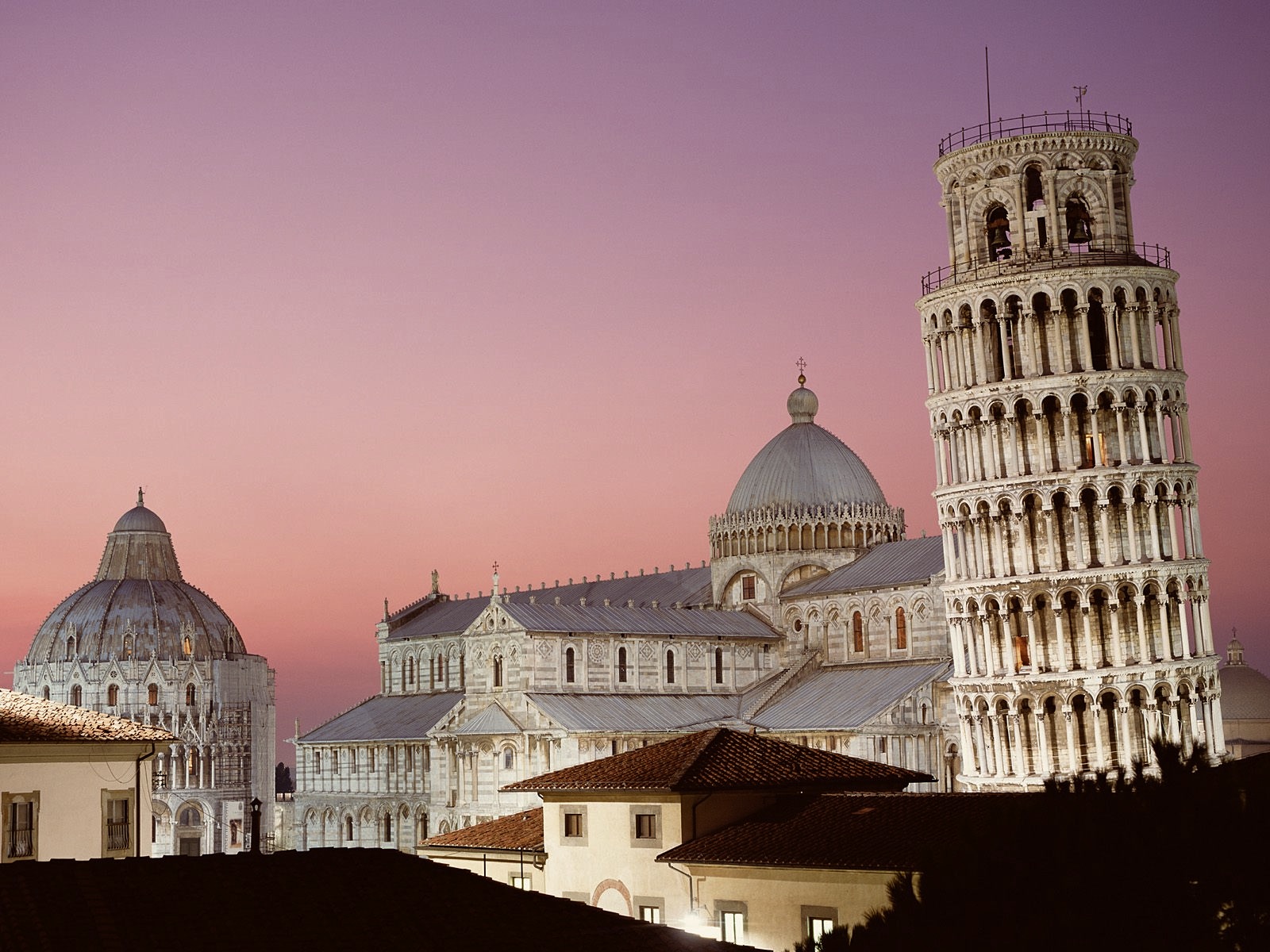 Donatella Ciampini, Simone Capaccioli, Francesco Fidecaro, Francesco Grigoli, Dario Pisignano
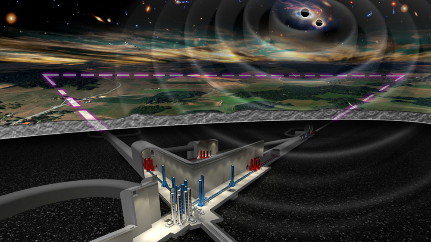 ET
ET: Scienza e tecnologia in Italia Assisi 21/02/2024
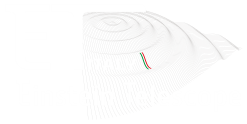 Einstein Telescope Infrastructure Consortium (ETIC - IR0000004)
PNRR MISSIONE 4, COMPONENTE 2, INVESTIMENTO 3.1
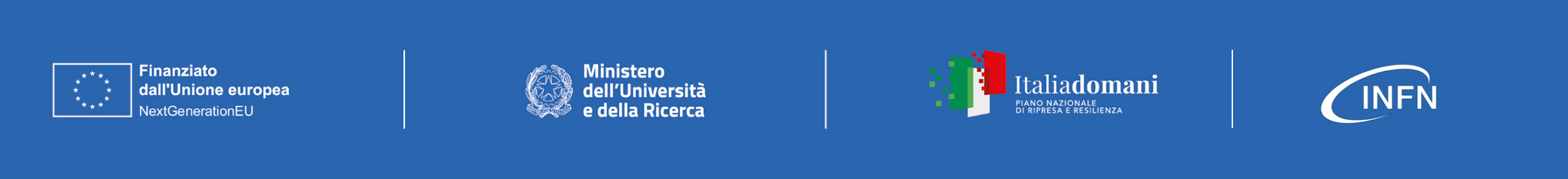 Ruolo in ETIC
Simone Capaccioli: Prof. Ordinario FIS/03Fisica della Materia Sperimentale
Donatella Ciampini: Prof.ssa Associata FIS/07 Fisica Applicata	
Francesco Fidecaro: Prof. Ordinario FIS/07 Fisica Applicata
Francesco Grigoli: Prof. Associato GEO/11 Geofisica Applicata
Dario Pisignano: Prof. Ordinario FIS/01 Fisica Sperimentale Struttura della Materia
Massimiliano Razzano: Prof. Associato FIS/01 Fisica sperimentale Interazioni fondamentali

Attrazione di competenze presenti nell’Università di Pisa e ora attive in vari aspetti del progetto
WP2
Caratterizzazione di coatings attraverso misure di spettro con microscopio Raman 
Caratterizzazione di substrato/coating attraverso misure di rumore termico
WP6
Sismologia presso il sito di Sos Enattos.
WP7
2 dottorandi con tema WP4
2
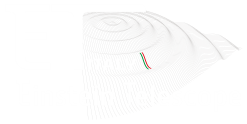 Einstein Telescope Infrastructure Consortium (ETIC - IR0000004)
PNRR MISSIONE 4, COMPONENTE 2, INVESTIMENTO 3.1
WP2 - Optics, Electronics and Photonics
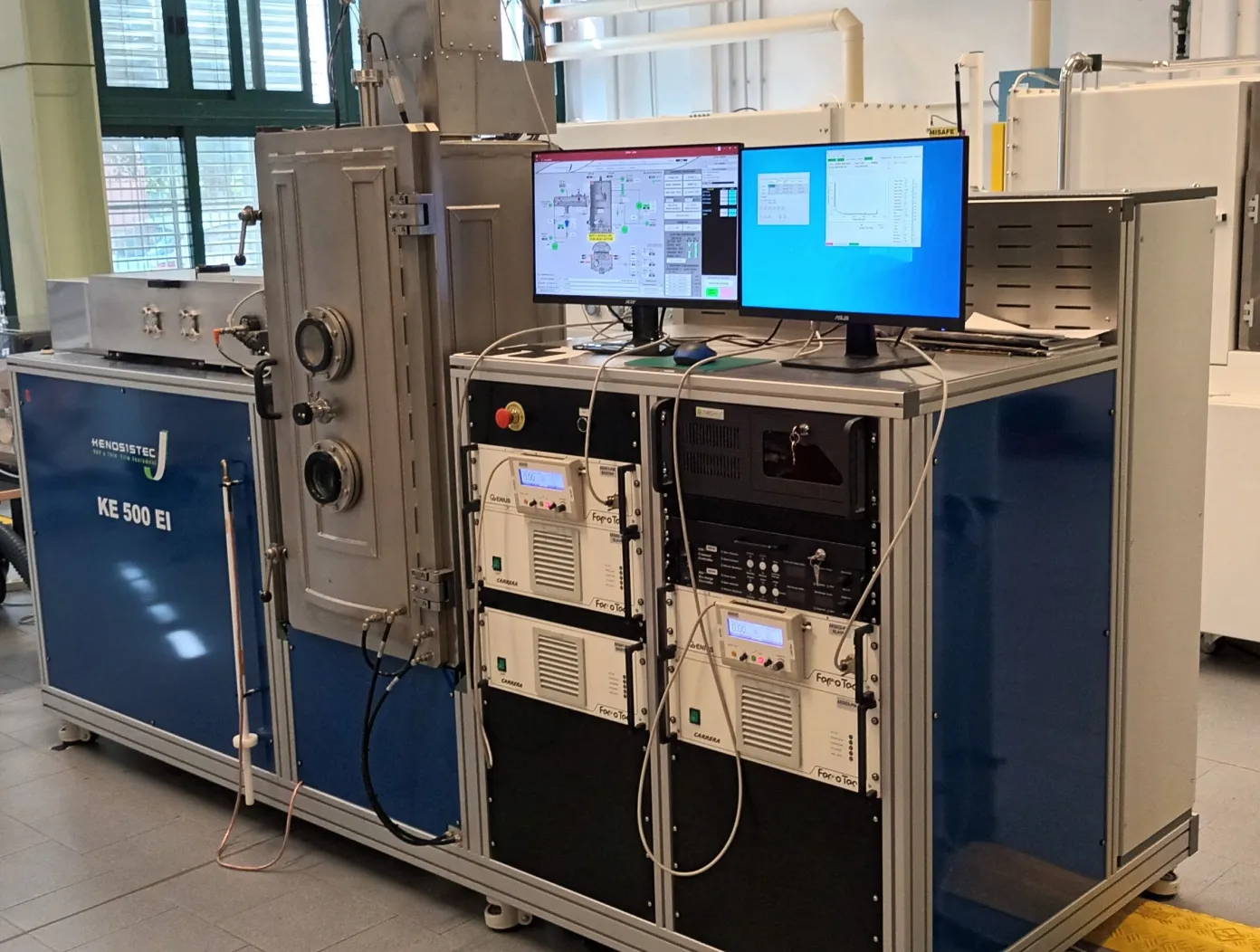 PisaET-IR@CISUP (WP2), presso l’Università di Pisa, ha come obiettivo la produzione e la caratterizzazione meccanica di film sottili per applicazioni ottiche.
Strumentazione già acquisita da Unipi con altri fondi e disponibile per la ricerca 
apparato di deposizione Kenosistem KE500EI con doppio cannone elettronico e sei crogioli per wafer fino a 8”
Un calorimetro a scansione differenziale Flash DSC2 Mettler Toledo
Strumentazione acquistata in ambito ETIC
Microscopio Raman 
Strumentazione in acquisto
Apparato per la misura del rumore termico
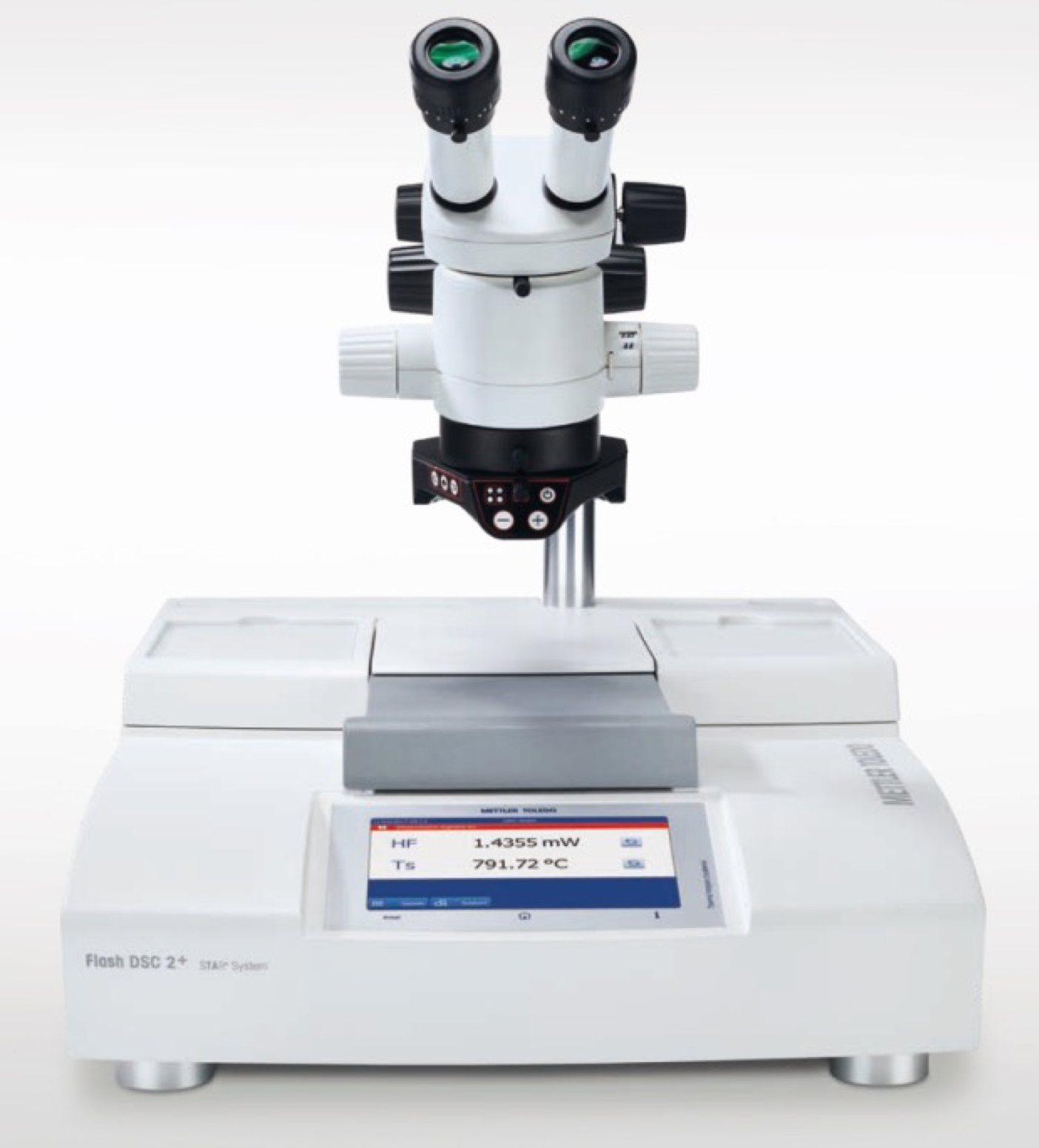 MicroRaman lab WP2-A050
PisaET-IR@CISUP - MicroRaman lab (progetto, acquisti e realizzazione) 
Inizio M1 Durata 12M
Descrizione
Comprende l’acquisto e lo sviluppo dello strumento microRaman. Lo strumento sarà utilizzato per caratterizzare film di ossidi depositati su substrati. 
Budget
WP2 – A054.2 b. Scientific instrumentation and technological equipment, software licenses and patent 219.600,00 € 
Sistema MicroRaman system con piattaforma confocale integrate, tre sorgenti laser, piano motorizzato X-Y per mappatura spaziele e spettrometro multi reticolo.
WP2 – A054.5 e. Indirect costs 15.372,00 € 
Costi indiretti e costi correnti per la manutenzione delle infrastrutture e degli apparati e costi amministrativi per risorse umane impiegate
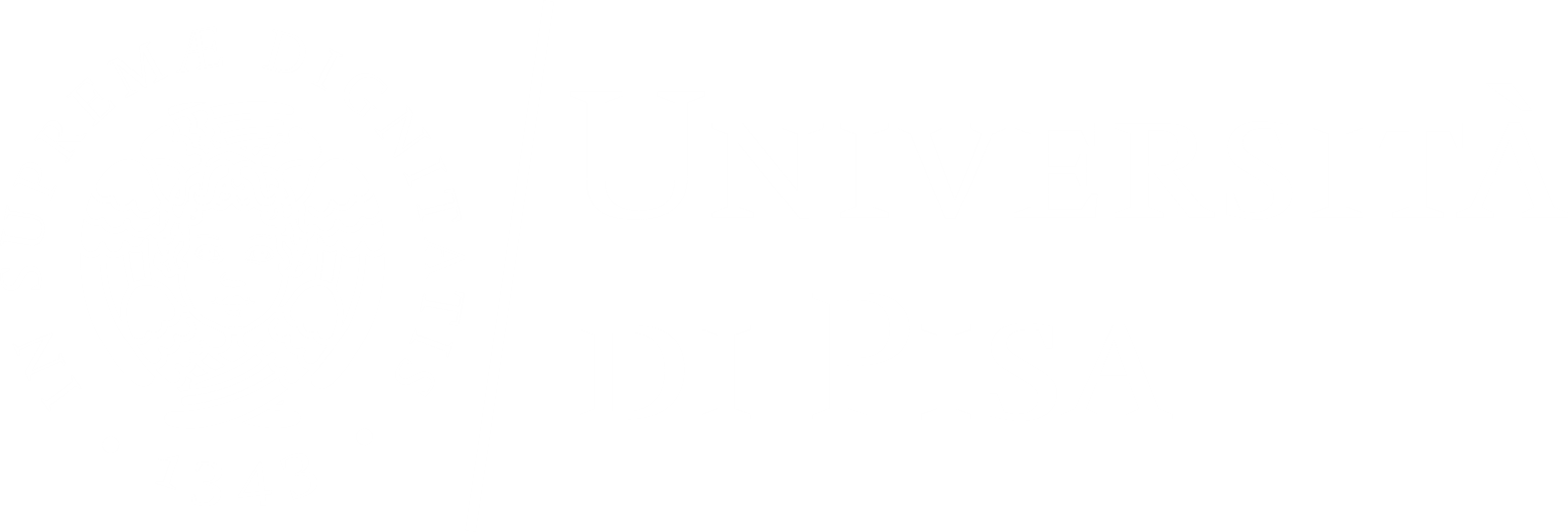 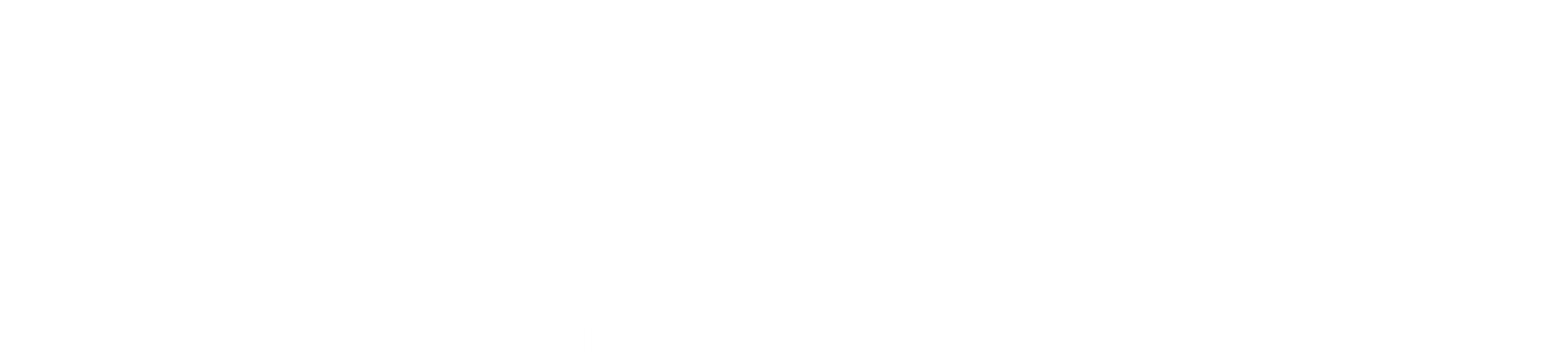 Sistema micro-Raman
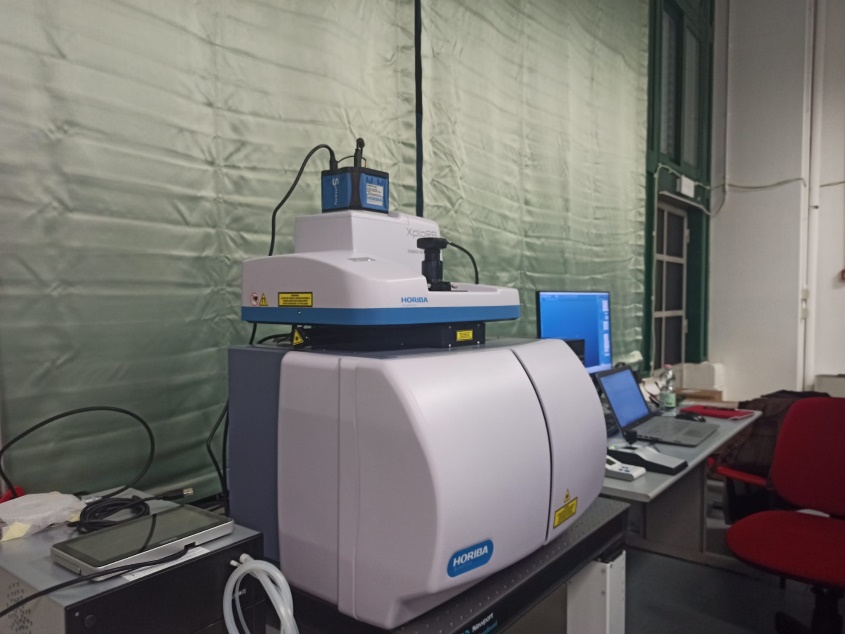 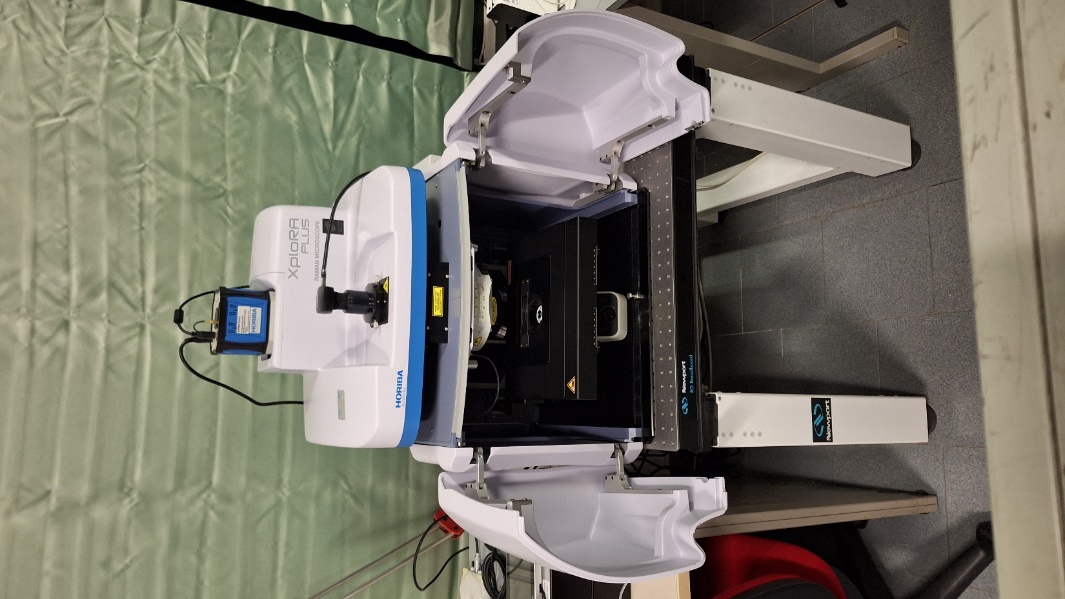 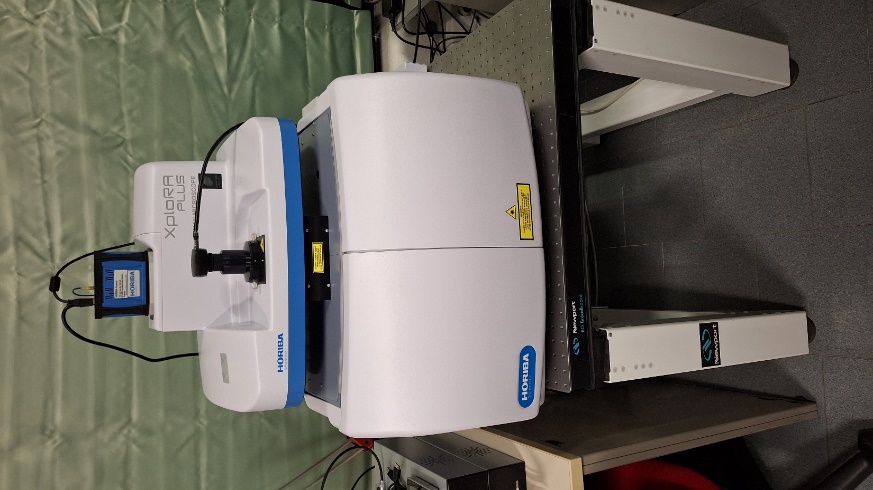 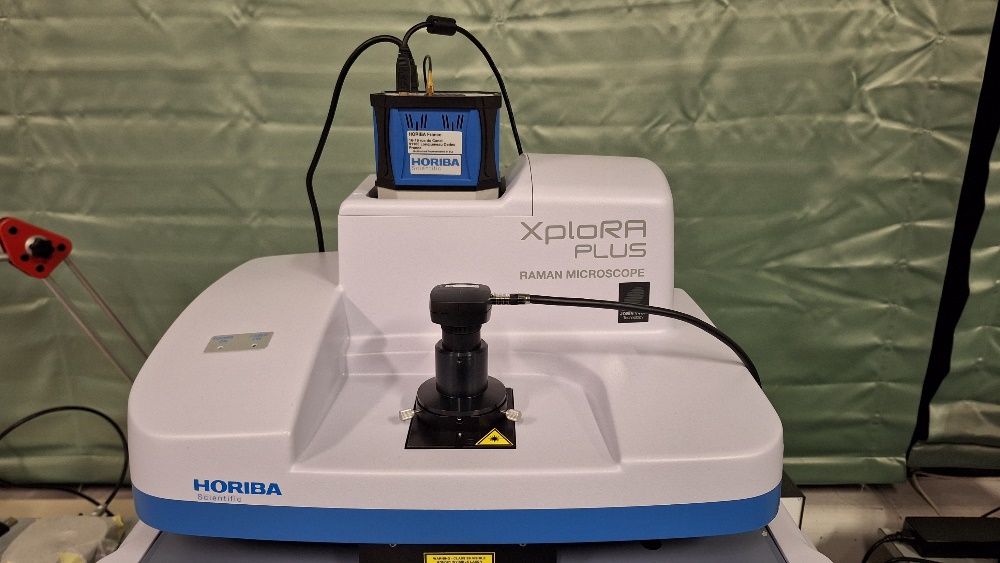 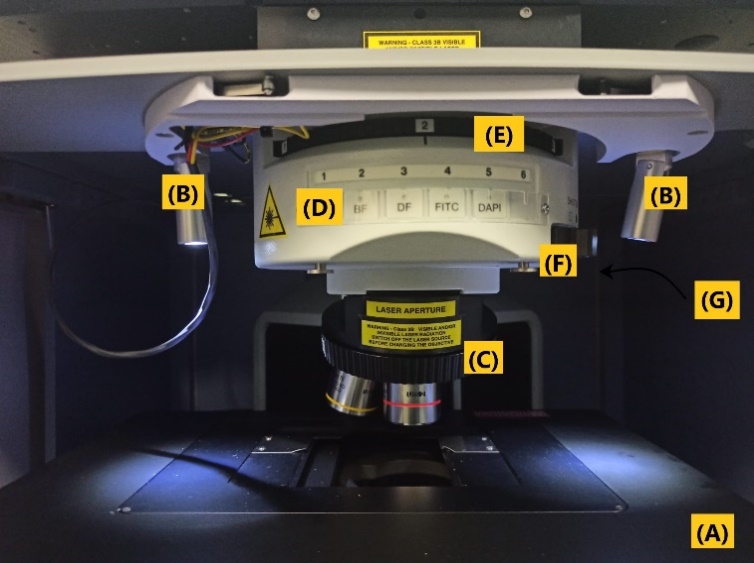 A) Ripiano motorizzato porta-campioni 
B) Illuminazione 
C) Obiettivi: 5X, 10X, 50X e 100X
D) Legenda dei diversi filtri
E) Selezione del tipo di filtro 
F) Apertura/chiusura shutter 
G) Polarizzatori microscopio
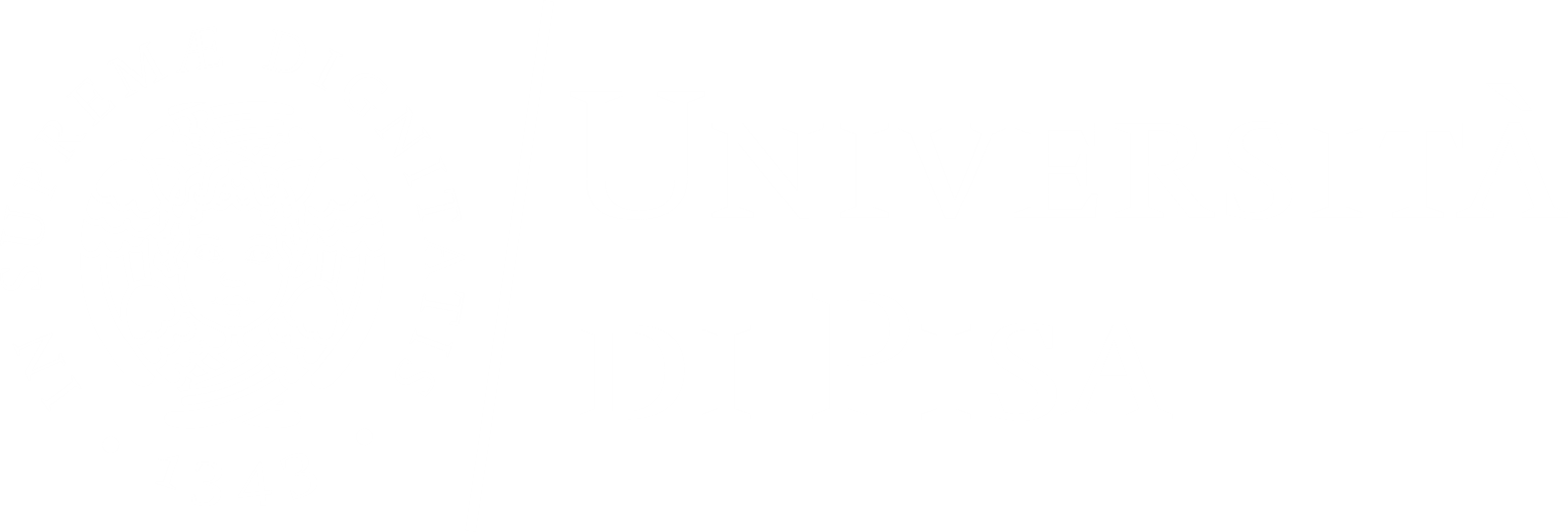 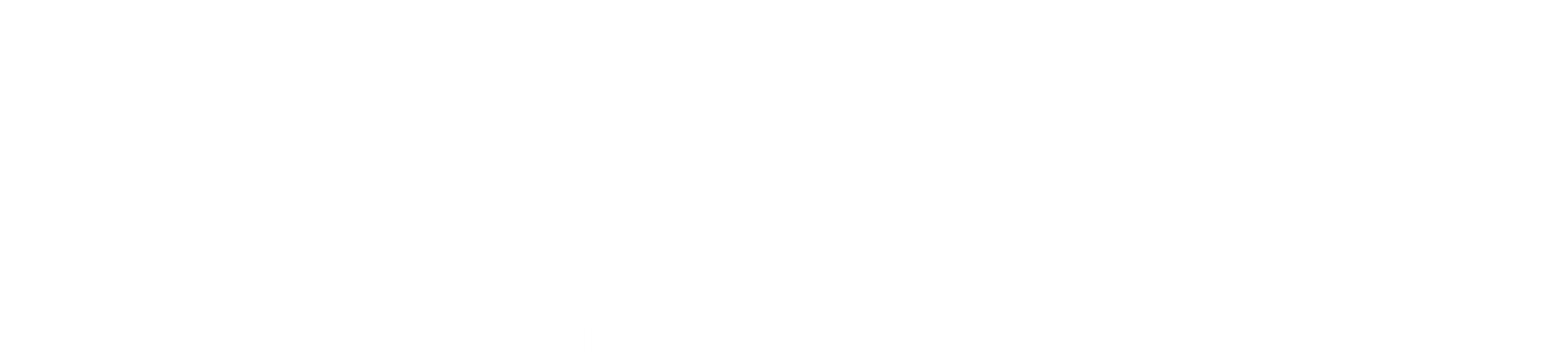 Caratteristiche tecniche principali
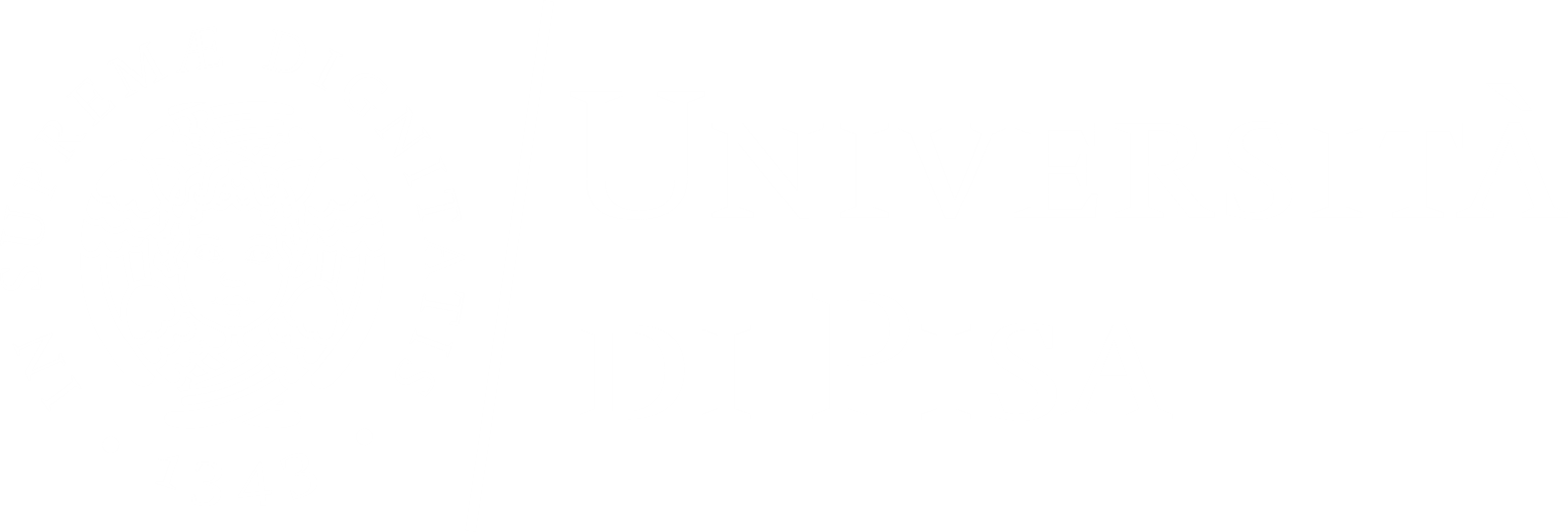 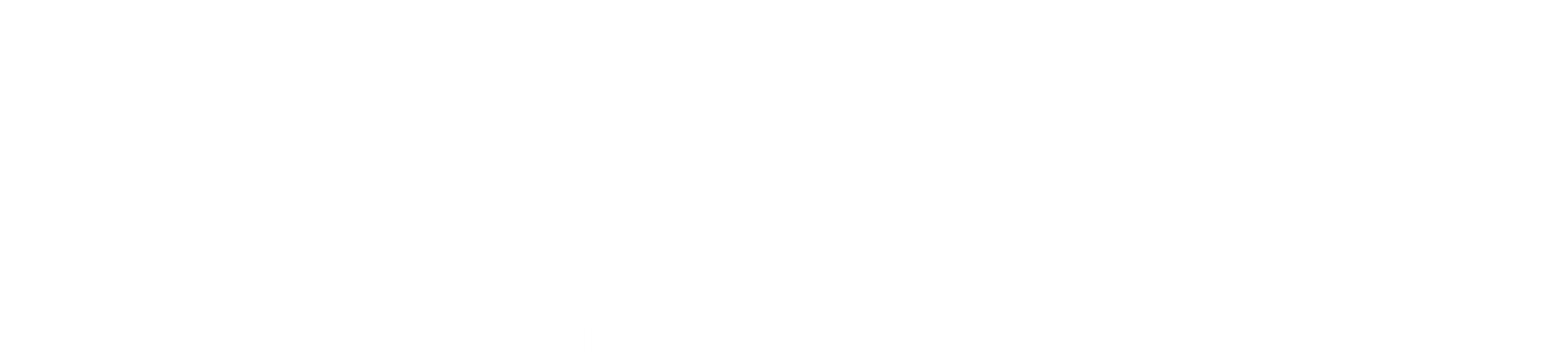 Attività abilitate
Misure di spettri Raman di coatings forniti da altri partner del progetto (possibile anche con eccitazione e analisi del segnale Raman in polarizzazione);

Caratterizzazione (uniformità spaziale) di coatings forniti da altri partner del progetto mediante mappatura di spettri Raman.


 Caratteristiche dei campioni (preferibilmente):
Dimensioni (x,y): < 130 mm x 85 mm
Spessore (z): < 2 cm
Substrato: quarzo, silicio
WP- A051 Optomechanics lab
PisaET-IR@CISUP : Laboratorio optomeccanico ((progetto, acquisti e realizzazione) 
Inizio M1 Durata 24M
Descrizione Prevede il progetto l’acquisto e lo sviluppo di una stazione optomeccanica di misura che sarà utilizzata per misurare la dissipazione meccanica in manteriali e coatings di interesse per gli specchi di ET.
Budget 
WP2 – A054.2 b. Scientific instrumentation and technological equipment, software licenses and patent 65.880,00 €
Stazione optomeccanica con sorgente laser, component ottici e optoelettronici per la misura della dissipazione meccanica.
WP2 – A054.5 e. Indirect costs 4.611,60 €
Costi indiretti e costi correnti per la manutenzione delle infrastrutture e degli apparati e costi amministrativi per risorse umane impiegate
WP6 – A025 Caratterizzazione del rumore sismico e del sottosuolo del sito candidato in Sardegna
Competenze di sismologia presso il Dipartimento di Scienze della Terra
Contributo alla installazione di una stazione di osservazione sismica da dispiegare in varie aree per una migliore definizione geologica del sito
Sismometri a banda larga Certimus
Certimus di Güralp è un sismometro triassiale, a banda larga (120 s to 100 Hz), che include in un unico strumento anche il digitalizzatore
Nell’ambito di ETIC sono stati comprati 10 Certimus con GPS, cavi e batteria al litio (Power Pack Module).
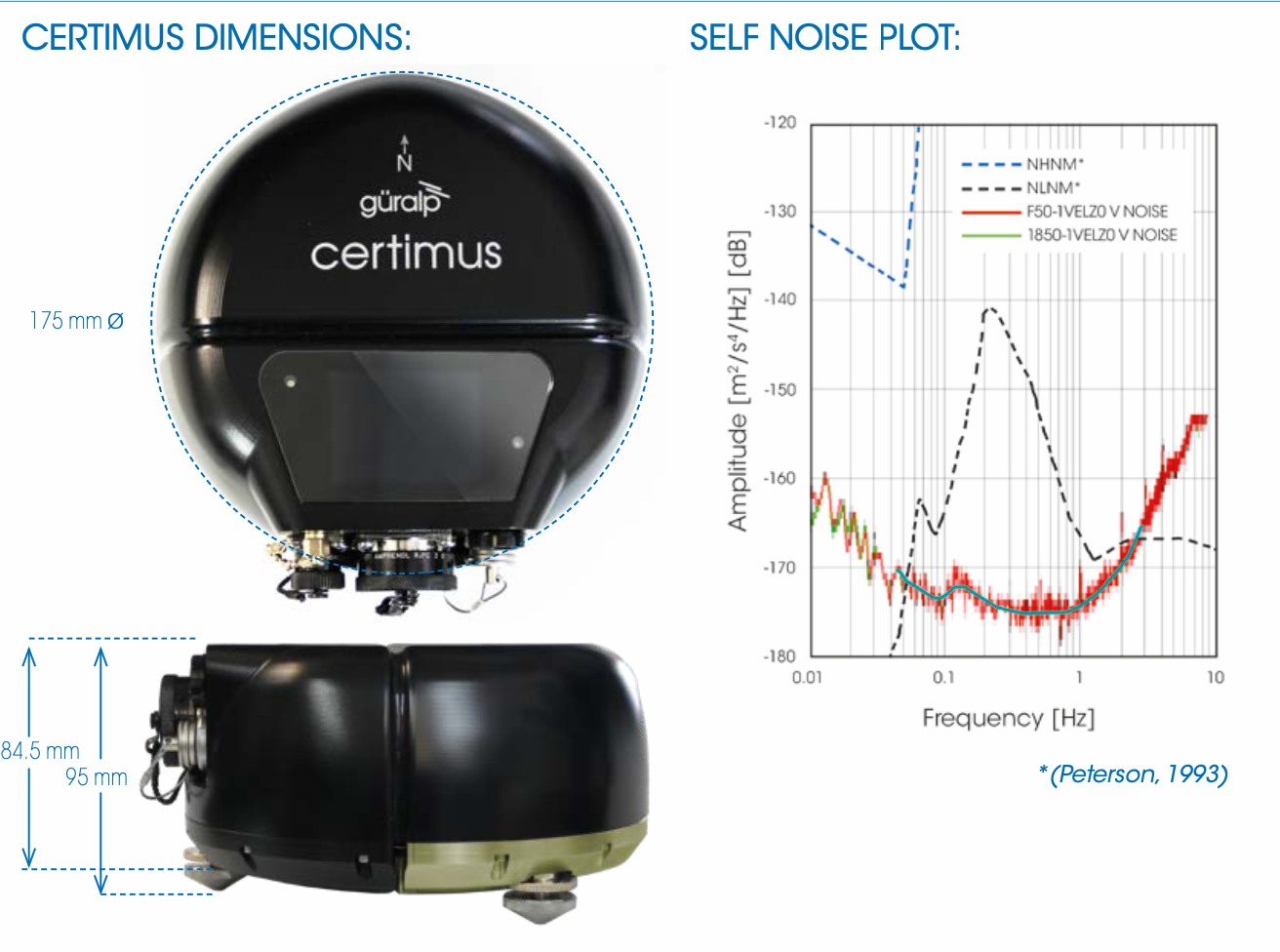 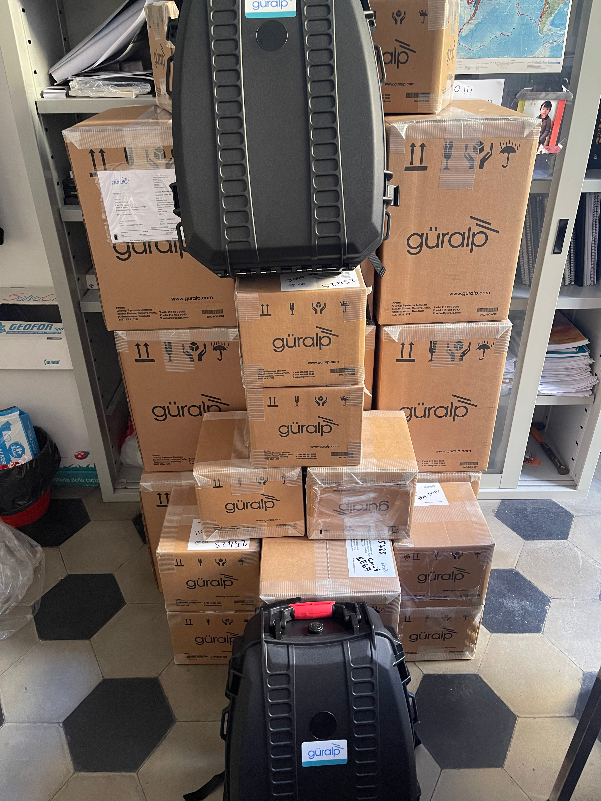 Rendicontazione
Acquisto di 10 Güralp Certimus a basso rumore e banda larga (120s-100 Hz), selezionati appositamente per il sito di Sos Enattos, sismicamente notevolmente silenzioso anche in superficie 
Arrivo sdoganato in Unipi il 9 ottobre, per problemi di approvvigionamento da parte della ditta
Importo 126.309,05 € (pagato in due soluzioni) + IVA e oneri sdoganamento 28.340 € = 154.649,05 € + contributo ANAC 30€
Collaudo 27/10/2023

In attesa di effettuare una campagna presso una centrale eolica installata in Sicilia
Acquisiti due laureandi di Geofisica
Collaborazioni:
	UniSS: Domenico D’Urso	INGV: Carlo Giunchi, Marco Oliveri, Gilberto Saccorotti, Irene Molinari
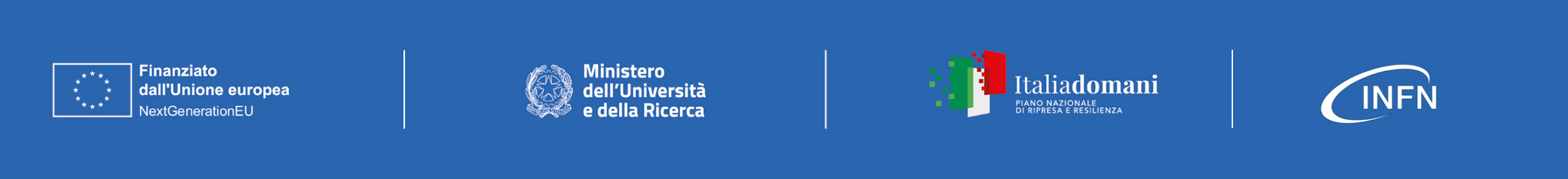 PisaET-IR@CISUP Timeline
Sismometri colllaudati e pagati
microRaman collaudato
Optomeccanica definita
Dottorandi entrano nel secondo anno di corso
Finanziamenti sinergici
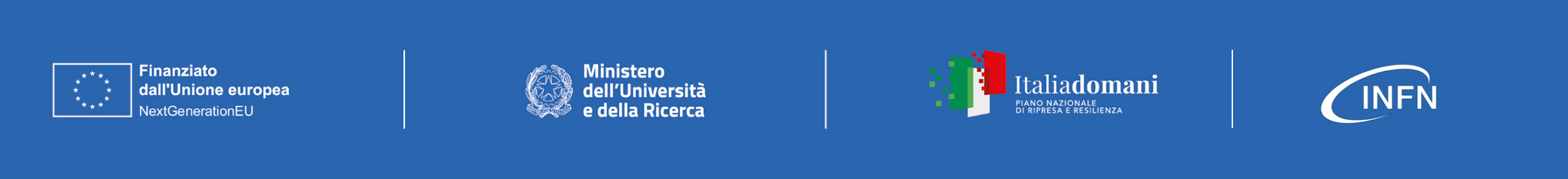 Necessità Future
14